MALER
Ein Beruf mit Farben und Gips
Inhalzverzeichnis
Warum diesen Beruf
Tätigkeiten
Lohn/Lehre
Interview
Infos zum  Beruf
Fragen
Schluss
Warum diesen Beruf
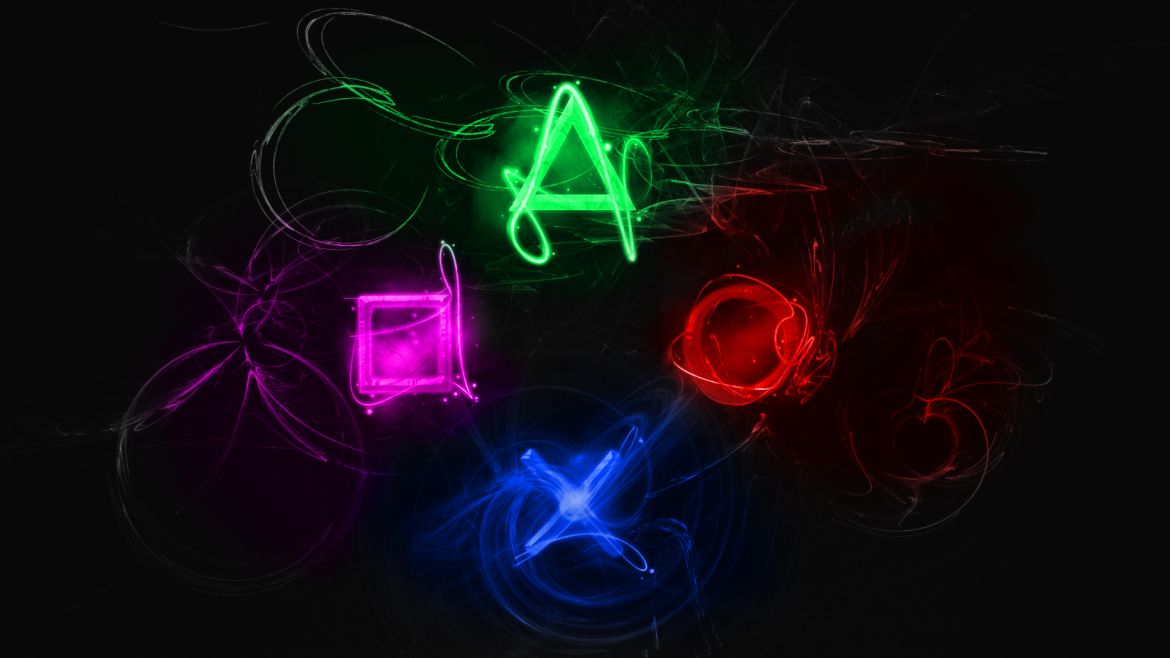 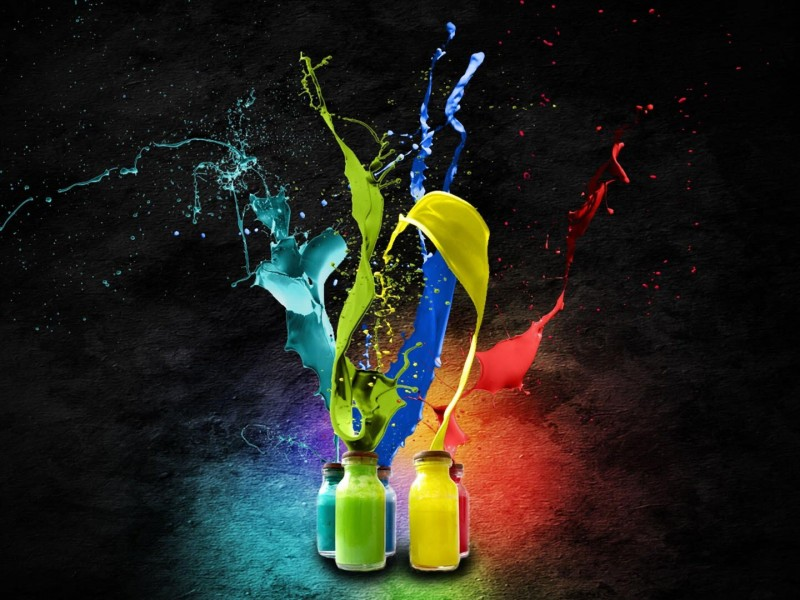 Tätigkeiten
Mathematik
Zeichnen
Grundfarben kennen (sich mit Farben auskennen)
Ausdauer/Geduld
Bio
Deutsch
Computer
Lohn/Lehre
Die Lehre dauert 3 Jahre



Lohn im 1. 2. 3.  Lehrjahr
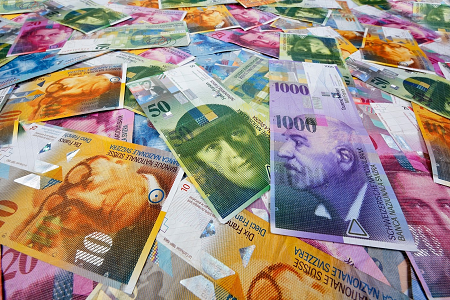 Interview
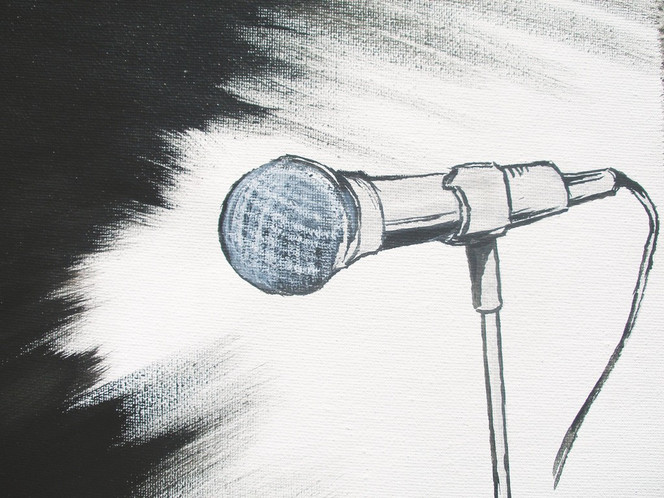 1
2
3
4
5
6
7
8
9
10
11
12
Infos zum Beruf
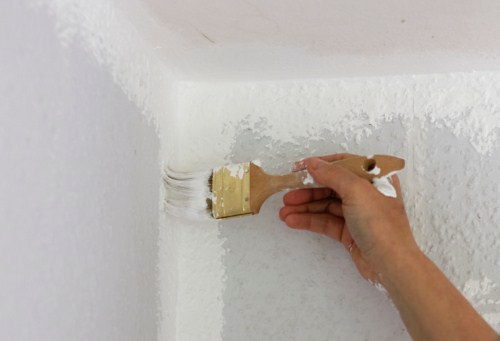 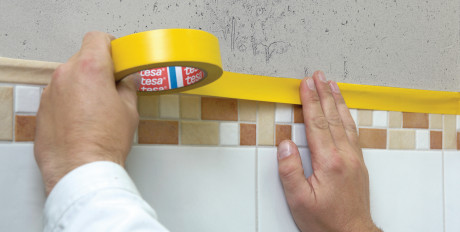 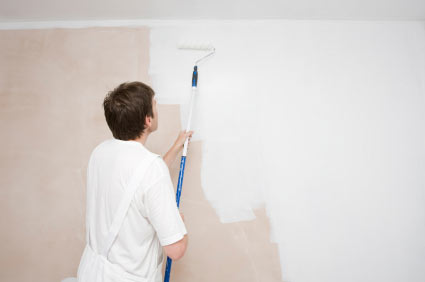 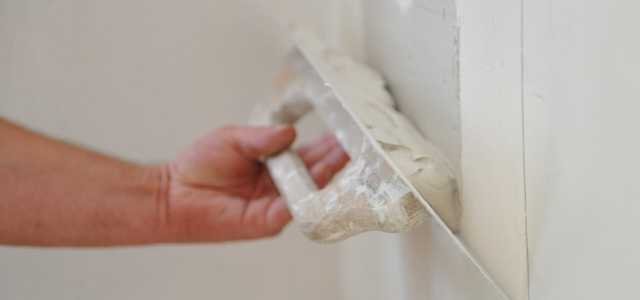 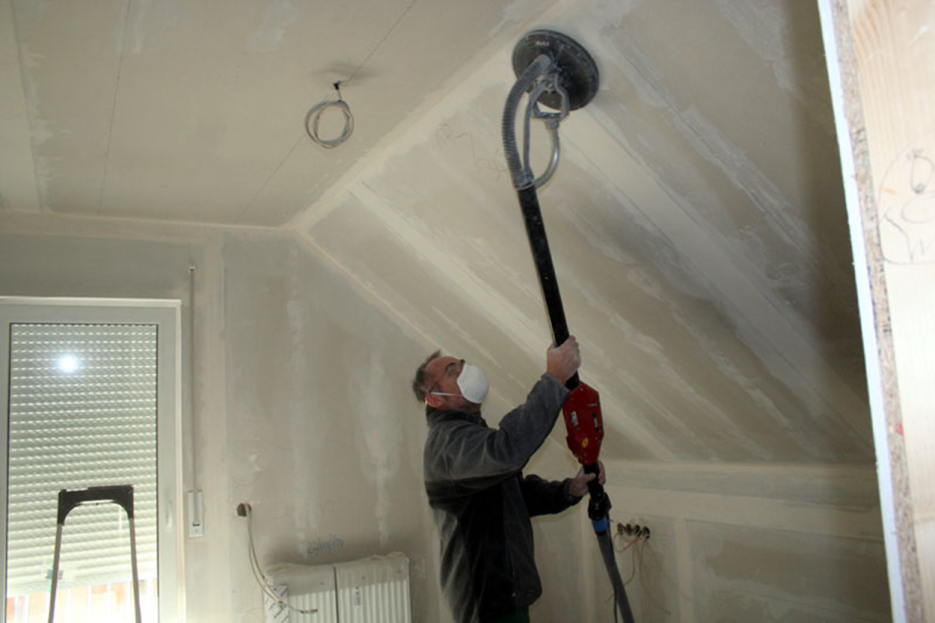 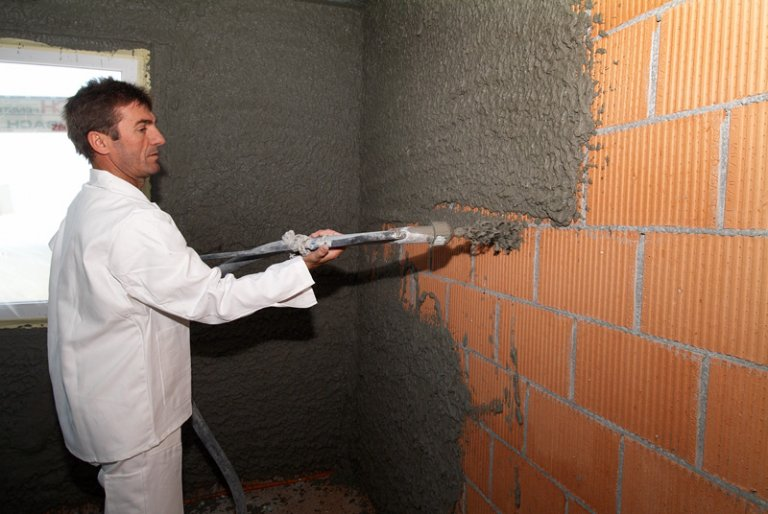 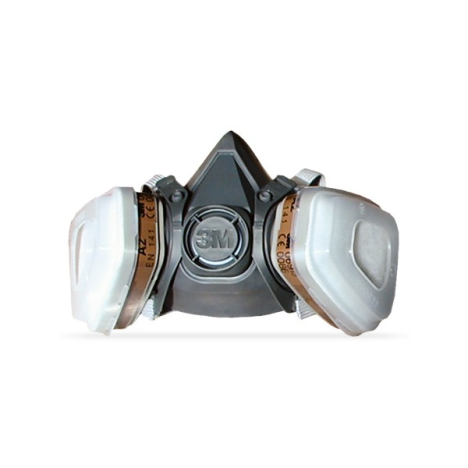 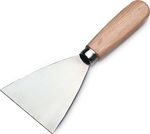 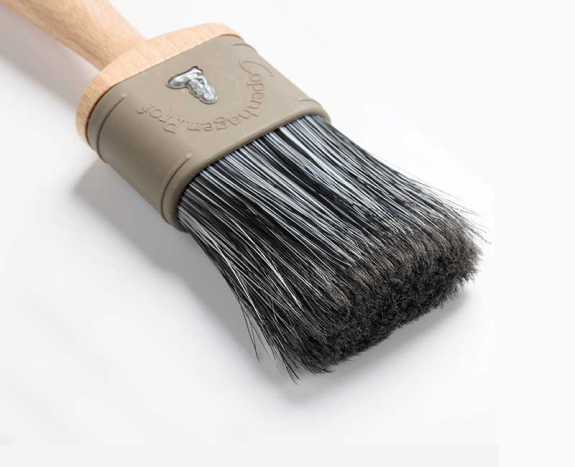 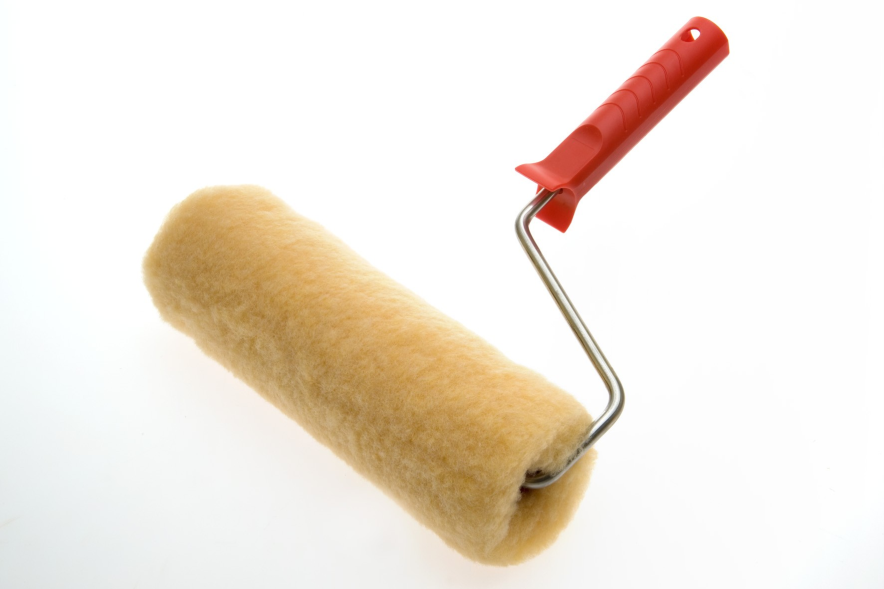 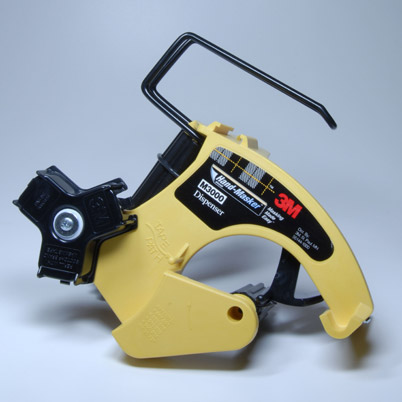 ??Fragen??
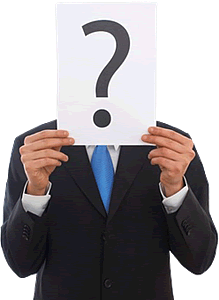